USTM17 Linux Network Administration
Lesson 3: TCP/IP Networking Concepts

Peter CHUNG (cspeter@cse.ust.hk)
USTM17 Linux Network Administration - Peter Chung (cspeter)
1
Network Interfaces in Linux
To hide the diversity of hardware components
TCP/IP defines an abstract interface through which the hardware is accessed
This interface offers a set of operations that is the same for all types of hardware
Example: 
you can “ping” another machine no matter you are using wired or wireless connection with different hardware configurations
USTM17 Linux Network Administration - Peter Chung (cspeter)
2
The Classic Naming Scheme
Predictable Network Interface Names should be used in CentOS 8 (See next slide)
It is still widely used, but not in some latest Linux distributions (e.g. CentOS 8)
The Classic Naming Scheme for Network Interfaces
lo refers to the loop back interface (still in use)
Classic Naming Scheme for Ethernet
eth0, eth1…
eth0 refers to the first Ethernet interface
If you have installed more than one NIC card, you may have eth1, eth2…
USTM17 Linux Network Administration - Peter Chung (cspeter)
3
Predictable Network Interface Names
The names have two-character prefixes based on the type of interface:
en for Ethernet,
wl for wireless LAN (WLAN),
ww for wireless wide area network (WWAN).
The names have the following types:
o<index>
On-board device index number
s<slot>[f<function>][d<dev_id>]
Hotplug slot index number
x<MAC>
MAC address
[P<domain>]p<bus>s<slot>[f<function>][d<dev_id>]
PCI geographical location
[P<domain>]p<bus>s<slot>[f<function>][u<port>][..][c<config>][i<interface>]
USB port number chain
Details: https://access.redhat.com/documentation/en-us/red_hat_enterprise_linux/7/html/networking_guide/sec-understanding_the_predictable_network_interface_device_names
USTM17 Linux Network Administration - Peter Chung (cspeter)
4
[Speaker Notes: Reference: https://access.redhat.com/documentation/en-us/red_hat_enterprise_linux/7/html/networking_guide/sec-understanding_the_predictable_network_interface_device_names]
Demo
Predictable Network Interface Names
ip command will be introduced in great details in the next lesson
Please don’t copy the result to the workbook exercise
Our lab machines may have different configurations
Example after running a command ip link
lo refers to the loop back interface (using the classic naming scheme)
enp0s3 refers to the Ethernet interface (using predictable network interface names) 
p0 means bus number 0, s3 means slot index 3 (see previous slide)
1: lo: <LOOPBACK,UP,LOWER_UP> mtu 65536 qdisc noqueue state UNKNOWN mode DEFAULT group default qlen 1000
    link/loopback 00:00:00:00:00:00 brd 00:00:00:00:00:00
2: enp0s3: <BROADCAST,MULTICAST,UP,LOWER_UP> mtu 1500 qdisc fq_codel state UP mode DEFAULT group default qlen 1000
    link/ether 08:00:27:cd:61:5d brd ff:ff:ff:ff:ff:ff
USTM17 Linux Network Administration - Peter Chung (cspeter)
5
Demo
Domain Names
Domain Names
IP addresses are hard to memorize
Usually,  a domain name is required to bind with an IP address
www.cse.ust.hk => 143.89.40.27 
a fixed IP binding for a HKUST network address
hkpeterpeter.github.io => 185.199.109.153 
The binding may not be a fixed
A quick demo by using the ping command
USTM17 Linux Network Administration - Peter Chung (cspeter)
6
Domain Name Registration
Companies that offered domain name registration:
Hong Kong Domain Name Registration: https://www.hkdnr.hk
GoDaddy.com
Many other commercial alternatives
Free sub-domain name registration
no-ip.com and some free webhosting companies
You can even use GitHub pages to host your static website for FREE
Example: https://hkpeterpeter.github.io/
USTM17 Linux Network Administration - Peter Chung (cspeter)
7
The IP Addressing Scheme (ipv4)
The IP addressing scheme for IPv4
Each host is assigned a unique 32-bit number within the same network
This address is known as the host’s IP address
(www.cse.ust.hk) => (143.89.40.27) 
(www.ee.ust.hk) => (143.89.44.246)
(www.ust.hk) => (143.89.14.34)
What is your observation based on these examples?
USTM17 Linux Network Administration - Peter Chung (cspeter)
8
The IP address Hierarchy
IP address is divided into two parts
A prefix part
Identifies the physical network 
Each network is assigned a unique network number
A suffix part
Identifies a computer on the network 
Inside the same network, the prefix parts are the SAME, only the suffix parts are different
USTM17 Linux Network Administration - Peter Chung (cspeter)
9
Properties of IP addressing scheme
Each computer in the Internet is assigned a unique address
A single address is never assigned to more than one computer in the Internet
It is important, if two computers can assign the same IP address at the same time, it may cause some troubles
Prefix and suffix of IP addresses
Network number (i.e. prefix) assignments MUST be coordinated globally
Suffixes can be assigned locally by local network administrators
USTM17 Linux Network Administration - Peter Chung (cspeter)
10
Bits on prefix and suffix
The prefix needs sufficient bits to allow unique network number to be assigned to each physical network 
Suppose the first 16 bits are used as prefix and the remaining 16 bits are used as suffix for all IP addresses in the world, what happen?
We only support 216 = 65536 companies in the world 
Not enough for our daily lives
Each organization will have at most 65536 computers 
Too many for a small company
USTM17 Linux Network Administration - Peter Chung (cspeter)
11
Method 1: Classful IP addressing
We separate all IP addresses into 5 different classes (Class A, B, C, D, E)
The first four bits of an IP address determined the class
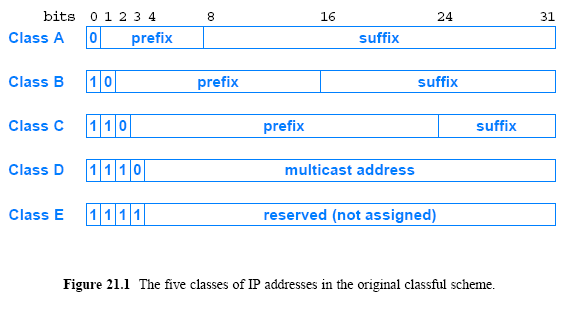 USTM17 Linux Network Administration - Peter Chung (cspeter)
12
Class A, B and C
Facts:
27 = 128,            224 = 16777216, 
214 = 16384,       216 = 65536,
221 = 2097152,    28 = 256,
USTM17 Linux Network Administration - Peter Chung (cspeter)
13
Examples of classful IP addressing
IP address: 127.0.0.1
Binary pattern of 127 = 0100 0000
The first bit starts with 0, thus it is a class A IP address
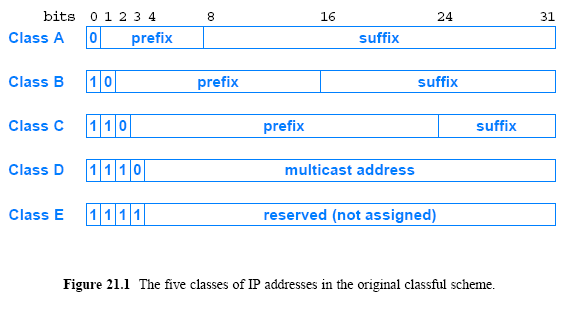 USTM17 Linux Network Administration - Peter Chung (cspeter)
14
Examples of classful IP addressing
IP address: 143.89.14.7
Binary pattern of 143 = 1000 1111
The first two bits start with “10”, thus it is a class B IP address
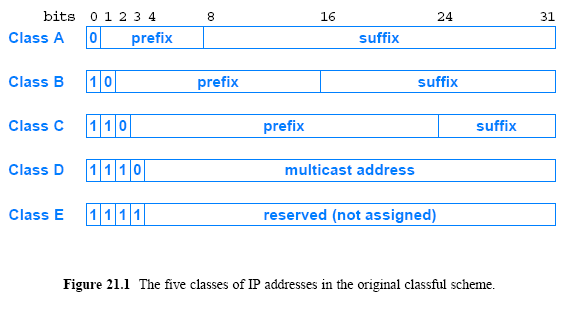 USTM17 Linux Network Administration - Peter Chung (cspeter)
15
Examples of classful IP addressing
IP address: 192.168.1.1
Binary pattern of 192 = 1100 0000
The first three bits start with “100”, thus it is a class C IP address
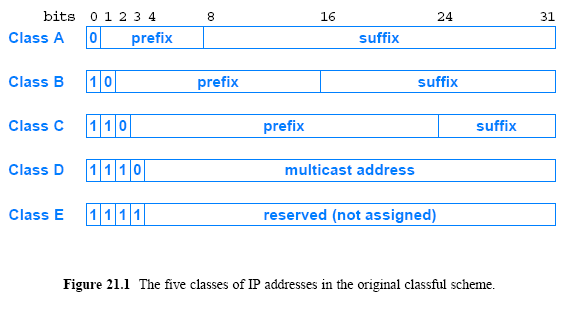 USTM17 Linux Network Administration - Peter Chung (cspeter)
16
Special IP addresses
IPv4 defines a set of special address forms that are reserved for special purposes
List of special IP addresses
Network address
Broadcast address
Loopback address
Private network addresses
USTM17 Linux Network Administration - Peter Chung (cspeter)
17
Network address and broadcast address
Network address
Fill all bits in the host part as “0”
For example, 192.168.1.0 represents a class C network address
Broadcast address
Fill all bits in the host part as “1”
For example, 192.168.1.255 represents a class C broadcast address
USTM17 Linux Network Administration - Peter Chung (cspeter)
18
Demo
How to use broadcasting?
Enable broadcasting
Many modern OS are now disabling response to the broadcasting by default
Modify this file
/proc/sys/net/ipv4/icmp_echo_ignore_broadcasts
Change the value from 1 to 0
Use ping command to ping the broadcast address, for example
ping -b [the broadcast address]
You can use the ip address command to find out the broadcast IP address
ip command will be introduced in great details in the next lesson
USTM17 Linux Network Administration - Peter Chung (cspeter)
19
Demo
Using loopback address (127.0.0.1)
Demo: ping 127.0.0.1
Example of using a loopback address in a client/server model
A server program is running on a computer using a loopback address
A client program is running on the same computer and send data to the loop back address
Data travels down the protocol stack (from top to bottom) from the client program 
Data travels up through the protocol stack (from bottom to top) to the server program
All things happen in the same computer, without any physical network involved in the process
USTM17 Linux Network Administration - Peter Chung (cspeter)
20
Ranges of the private network addresses
USTM17 Linux Network Administration - Peter Chung (cspeter)
21
Problem of Classful IP addressing
Insufficient IP addresses are available if the original classful IP addressing is adopted
Large organizations may not be able to get as many IP addresses in the Internet as they need
Example: UPS (a large company enables users to track the delivery record ) needs IP addresses for millions of its computers
Some organizations do not use all their assigned IP addresses (waste a range of IP addresses)
Example: SUNY Stony Brook (a US university) has a Class B IP addresses with 65,356 IP addresses available, but only uses 3000-5000 addresses
USTM17 Linux Network Administration - Peter Chung (cspeter)
22
Classless Addressing
Subnet mask is used to divide an IP address at an arbitrary boundary
A subnet mask for IPv4
A 32-bit value starting with 1’s and ends with 0’s 
Bit pattern such as 11001000 11110000 00000000 11110101 is NOT a valid subnet mask
Example: 255.255.255.0
Subnet mask is NOT limited to byte boundary!
Example: 255.255.255.192 may also be a subnet mask
USTM17 Linux Network Administration - Peter Chung (cspeter)
23
Motivation of subnet mask
A subnet mask is an efficient way to compute the boundary between the prefix part and the suffix part
How to compute the prefix part and the suffix part if classless addressing is adopted?
Using a logical AND bitwise operation
Example:
Given the HKUST web server’s IP address (www.ust.hk) as (143.89.14.34)
What is the prefix part and the suffix part if the subnet mask 255.255.0.0 is adopted?
USTM17 Linux Network Administration - Peter Chung (cspeter)
24
Computation of the prefix/suffix of classless addressing (Ex. 1)
Given the HKUST web server’s IP address (www.ust.hk) as (143.89.14.34)
What is the prefix part and the suffix part if the subnet mask 255.255.0.0 is adopted?
Binary pattern of 143.89.14.34
10001111 01011001 00001110 00100010
Binary pattern of 255.255.0.0
11111111 11111111 00000000 00000000
Result:
Prefix: 10001111 01011001 (16 bits)
Suffix:  00001110 00100010 (16 bits)
Number of possible hosts in this network ~2^16
USTM17 Linux Network Administration - Peter Chung (cspeter)
25
Computation of the prefix/suffix of classless addressing (Ex. 2)
Given the HKUST web server’s IP address (www.ust.hk) as (143.89.14.34)
What is the prefix part and the suffix part if the subnet mask 255.255.128.0 is adopted?
Binary pattern of 143.89.14.34
10001111 01011001 00001110 00100010
Binary pattern of 255.255.128.0
11111111 11111111 10000000 00000000
Result:
Prefix: 10001111 010110010 (17 bits)
Suffix:  0001110 00100010 (15 bits)
Number of hosts in this network ~2^15
USTM17 Linux Network Administration - Peter Chung (cspeter)
26
Computation of the prefix/suffix of classless addressing (Ex. 3)
Given the HKUST web server’s IP address (www.ust.hk) as (143.89.14.34)
What is the prefix part and the suffix part if the subnet mask 255.255.192.0 is adopted?
Binary pattern of 143.89.14.34
10001111 01011001 00001110 00100010
Binary pattern of 255.255.192.0
11111111 11111111 11000000 00000000
Result:
Prefix: 10001111 0101100100 (18 bits)
Suffix:  001110 00100010 (14 bits)
Number of hosts in this network ~2^14
USTM17 Linux Network Administration - Peter Chung (cspeter)
27
Computation of the prefix/suffix of classless addressing (Ex. 4)
Given the HKUST web server’s IP address (www.ust.hk) as (143.89.14.34)
What is the prefix part and the suffix part if the subnet mask 255.255.255.0 is adopted?
Binary pattern of 143.89.14.34
10001111 01011001 00001110 00100010
Binary pattern of 255.255.255.0
11111111 11111111 11111111 00000000
Result:
Prefix: 10001111 01011001 00001110 (24 bits)
Suffix:  00100010 (8 bits)
Number of possible hosts in this network ~2^8
USTM17 Linux Network Administration - Peter Chung (cspeter)
28
Sub Networks (subnets)
It allows a network administrator to subdivide a large network into a number of smaller subnets
Example:
143.89.0.0 is a class B network
Default netmask is 255.255.0.0
Suppose I would like to apply a subnet mask of 255.255.255.0 on this class B network
It is decomposed into 254 (Why it is equal to 254?) subnets
143.89.1.0  to 143.89.254.0
USTM17 Linux Network Administration - Peter Chung (cspeter)
29
Notation: Network + Netmask
Sometimes, it is hard to read a netmask (e.g. 255.255.255.0)
We can shorten the notation as follows:
192.168.5.0/24
It means a network (192.16.5.0) with a netmask (255.255.255.0) because there are 24 bit of 1s followed by 8 bits of 0s
Example
192.168.5.0/24 can be further broken down to 4 subnets:
192.168.5.0/26
192.168.5.64/26
192.168.5.128/26
192.168.5.192/26
Subnet mask: 255.255.255.192, and the remaining 6 bits for the host identifier
USTM17 Linux Network Administration - Peter Chung (cspeter)
30
Reasons for making subnets
An internal division of network 
In HKUST, if a subnet mask 255.255.255.0 is applied
(cse.ust.hk)  => (143.89.40.0) 
(ee.ust.hk) => (143.89.44.0)
(ust.hk) => (143.89.14.0)
It supports at most 254 departments, each department has 254 IP addresses
USTM17 Linux Network Administration - Peter Chung (cspeter)
31
Criteria of Creating Subnets
Subnets are maintained by the network administrators based on the following criteria
Physical (between two Ethernets)
Administrative (between two departments)
Geographical (between two locations)
USTM17 Linux Network Administration - Peter Chung (cspeter)
32
Gateways
Hosts on a given physical network  can only talk to other hosts within the network
The usage of gateways
All other hosts can be accessed only through special-purpose machines called gateways
A gateway is a host that is connected to two or more physical networks simultaneously and is configured to switch packets between them
We can use ip command to find a gateway computer 
Details will be covered in the next lesson
USTM17 Linux Network Administration - Peter Chung (cspeter)
33
Any questions so far?
USTM17 Linux Network Administration - Peter Chung (cspeter)
34